Research and Scholarly Works Efforts to enhance Faculty engagement
Dr. John M. Mason
Vice President for Research and Economic Development
Martha M. Taylor
Assistant Vice President for Research Administration
Marcie C. Smith
Associate Vice President for Business and Finance
Organizational Chart
Office of the Vice President for Research
John M. Mason, PhD, PE
Vice President for Research &
Economic Development
Auburn Research & 
Technology Foundation
Lt. Gen. (Ret) Ron Burgess
Sr. Counsel for National Security 
and Cyber Programs  & Military
Affairs
James H. Sanford
Chair
Carl Pinkert, PhD
Associate VPR
John M. Mason, PhD, PE
President
Research Advisory Board
Giovana Brannan
Business Manager
AAES, ACES, Federal Relations, State Relations, Legal Counsel, Economic Development
John D. Weete, PhD
Executive Director
Larry Fillmer
Executive Director
Research Program
 Development
Rodney L.
Robertson, PhD
Executive Director
Huntsville Research 
Center
Patricia E. Rynders, DVM
Interim 
University Veterinarian
John D. Weete, PhD
Assistant VPR (Acting) 
Technology Transfer
Martha Taylor
Assistant VPR
Research Administration
Auburn University Research
Strategic Interdisciplinary Initiatives
Auburn University Research
Strategic Interdisciplinary Initiatives
University Facilities
MRI
CASIC
Energy Labs
NCAT
ARTF

ACES
AAES
Outreach
Huntsville Research           
   Center
NSF/NIH/USDA
Mission Agencies
Corporations
Foundations




Public Agencies
Alliances
Development 
     Associations
Cyber Systems
Energy & Environment
Gulf of Mexico
Health Sciences
S.T.E.M.
Transportation
Funding/Sponsors
Enablers
Faculty Expertise
Academic Programs/Libraries/OIT
Undergraduate/Graduate Students



Research Staff
Research Facilities
Intramural Grants Program
Foundation
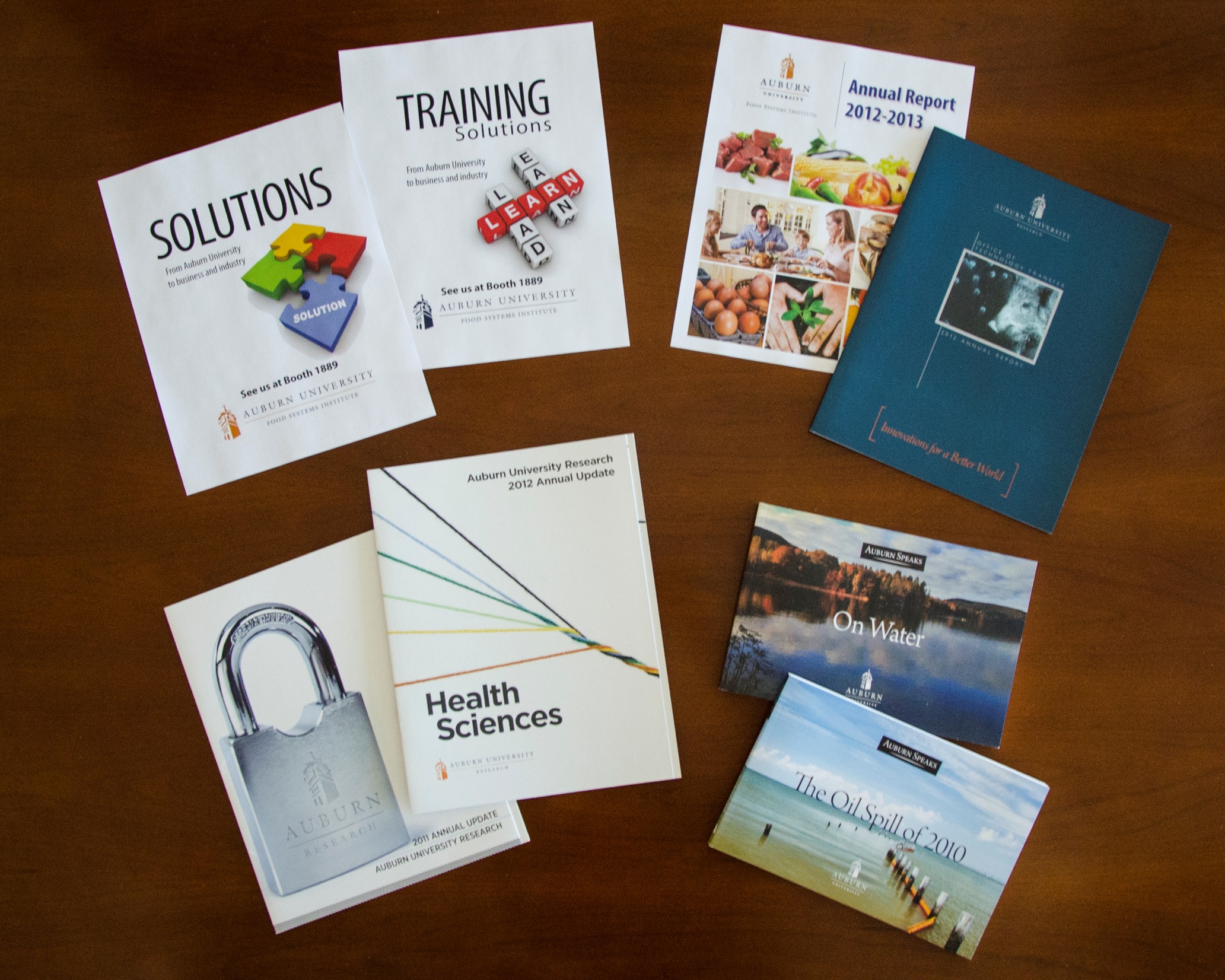 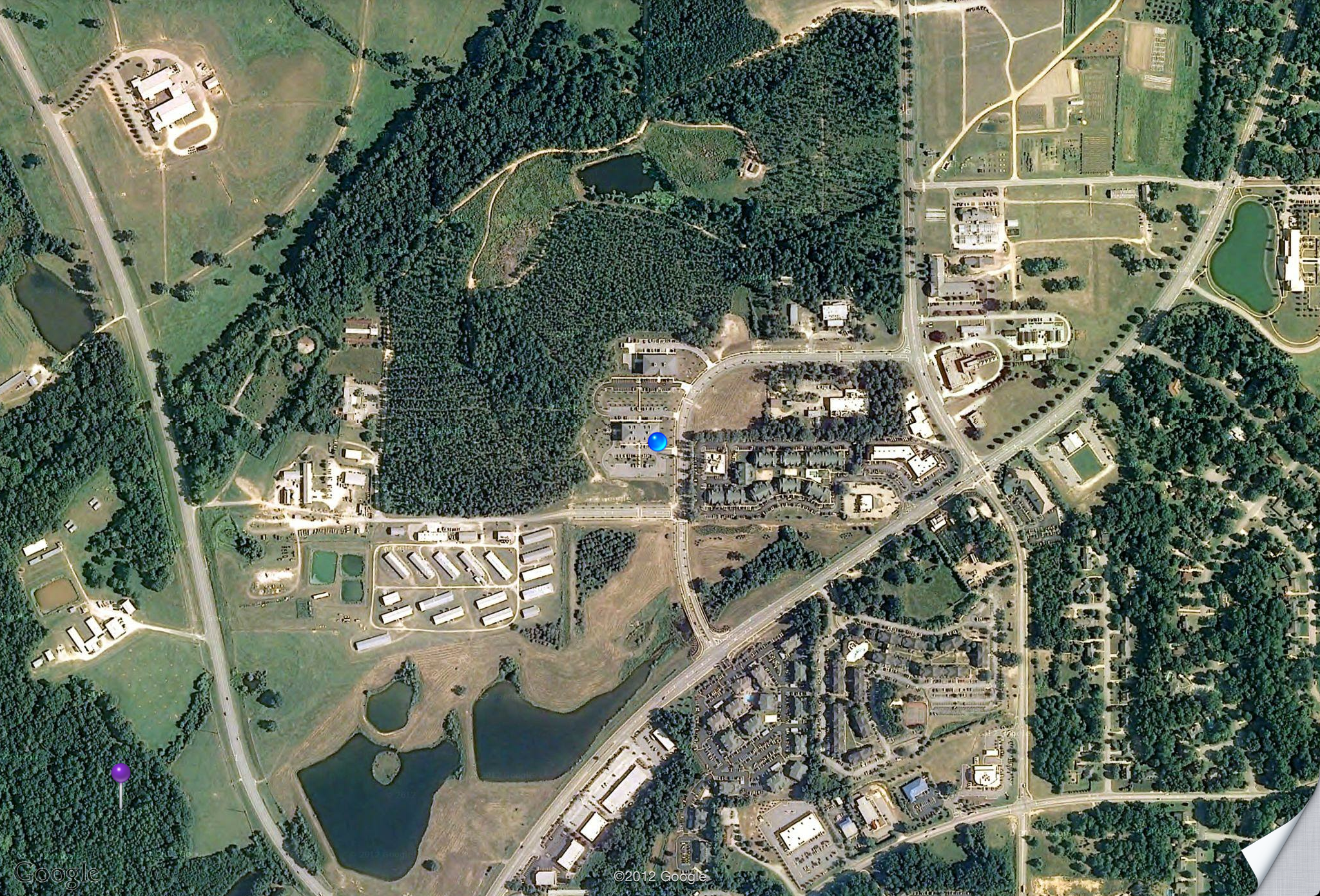 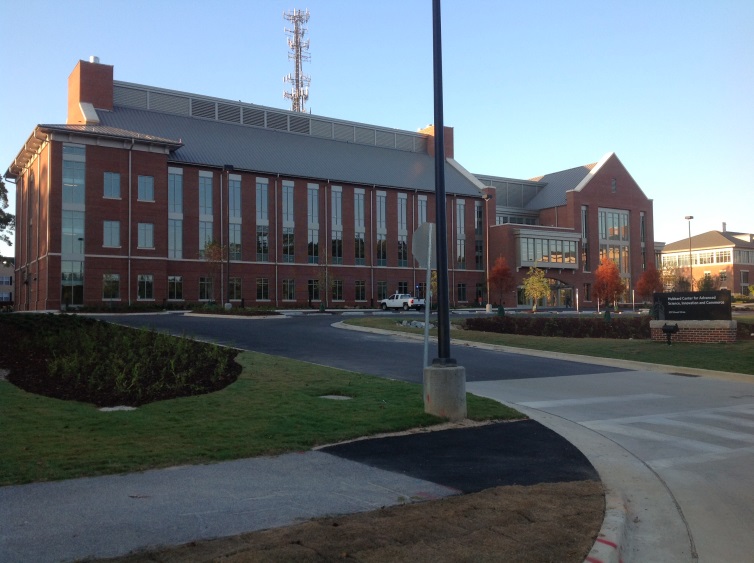 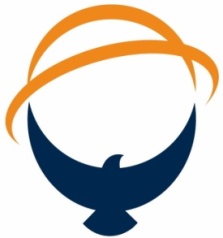 Auburn Research and Technology Foundation
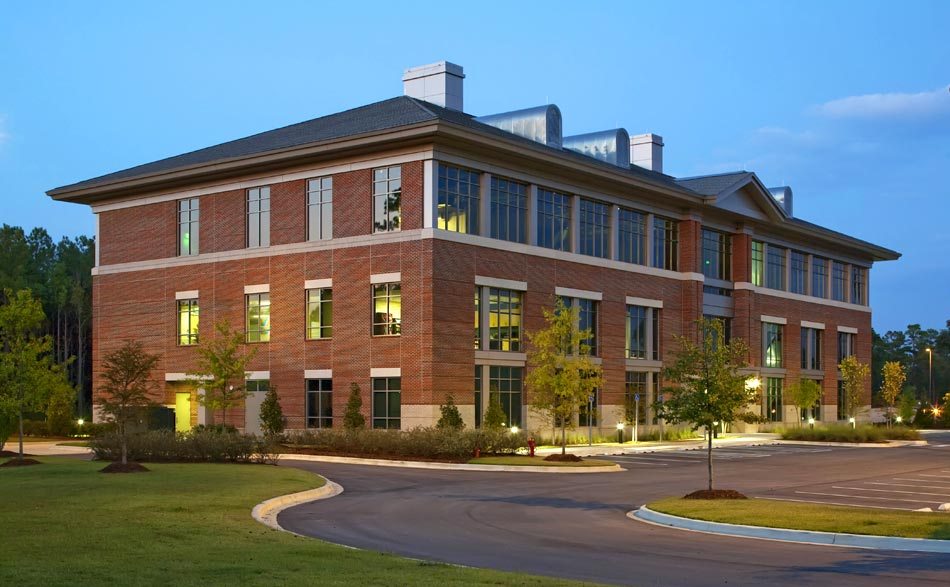 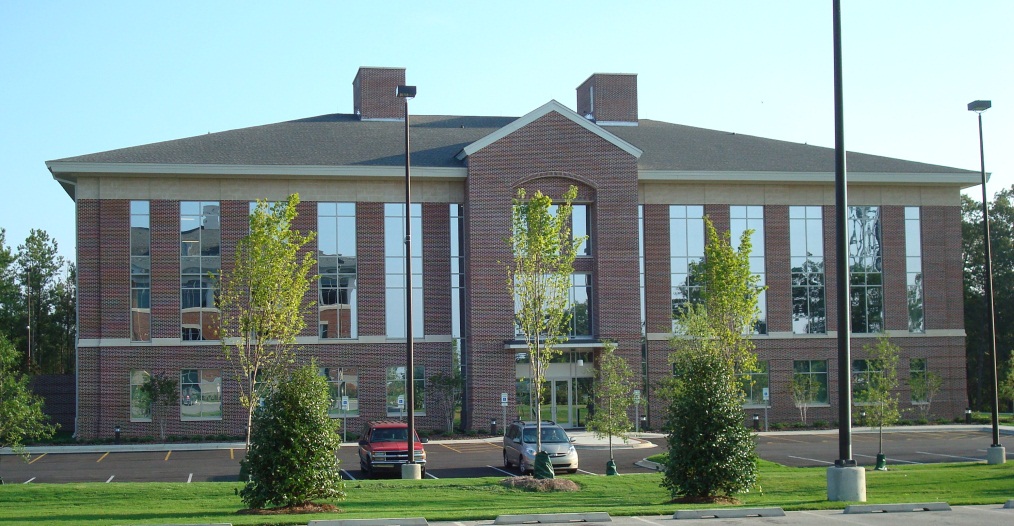 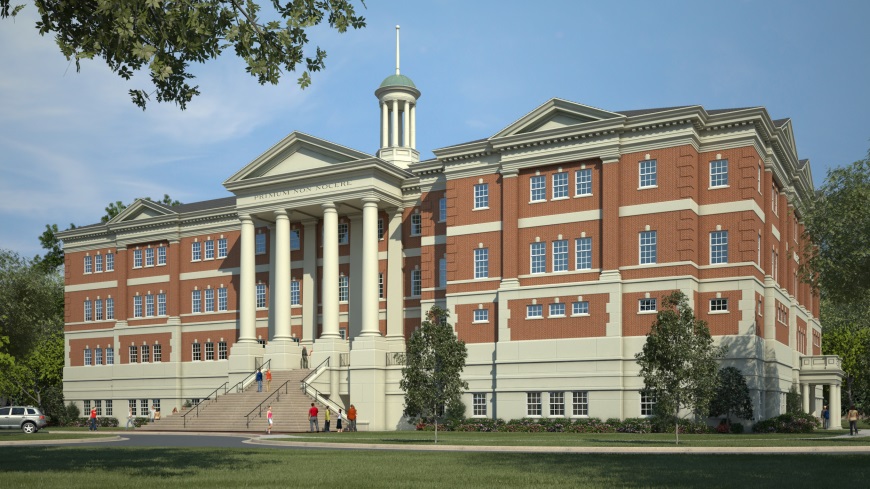 Auburn Research Park
www.auburnrtf.com
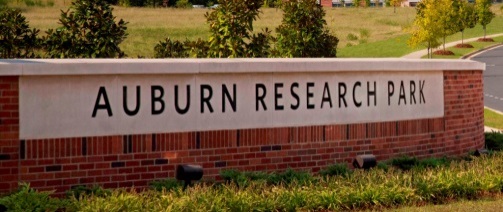 Strategic Priorities from the 2013-2018 Strategic Plan
Strategic Priority 2
Support Faculty Excellence and Strengthen Auburn’s Reputation
Auburn’s academic achievements depend upon the expertise, engagement and success of the faculty.
The vitality of our faculty can best be enhanced by building a strong intellectual community that depends on the continually advancing expertise of each faculty member.
We will identify expectations for the productivity of our faculty in research and creative work, and we will support individual faculty members by taking into account their unique strengths and contributions.  
We will apply the yardstick of best practices to our academic work environment for faculty, and we will adopt new policies designed to sustain the health of that working environment.
Strategic Priority 3
Enhance Research, Scholarship and Creative Work
Auburn will become increasingly competitive with the most  productive universities in its research and creative scholarship activities.
We will develop our strategic research initiatives by building on our existing strengths and developing programs that will translate our discoveries into practical solutions for the state, region, and world.
To accomplish these goals, we will challenge the Auburn community to strengthen its research culture and increase research expectations.
Concerns-Solution Matrix
Concerns
Difficulty in financial management of awards
Solutions
My Funding Portal
eCerts – Electronic effort certification system
eSWTs – Electronic salary and wage transfer system
Other electronic document processing – eVoucher and eTravel vouchers
Compass course to certify the skills of Departmental Administrative staff
Concerns-Solution Matrix
Concerns
Difficulty in financial management of awards
Lack of support for proposal development and submission
Solutions
Plus 6 Program
1.5 day Grantsmanship workshop at Research Week; 1 hour Proposal workshop during new faculty orientation
Compass Course
PIVOT subscription and workshops
Funding newsletters, Tiger tips, website enhancements, PI Handbook, AUSPAN
Concerns-Solution Matrix
Concerns
Difficulty in financial management of awards
Lack of support for Proposal development and Submission
Complex process for IACUC and IRB and compliance activities
Solutions
Revised forms to clarify questions and reduce revisions
Electronic distribution of materials for committee review and meetings
IRB divided into two committees for focused expertise and faster processing
MRI Safety Advisory Council established to assist in risk management for protocols involving the AU MRI facility
Online training for RCR, fCOI, IBC, IRB, IACUC
Concerns-Solution Matrix
Concerns
Difficulty in financial management of awards
Lack of support for Proposal development and Submission
Complex process for IACUC and IRB and compliance activities
Paper based systems
Solutions
COI Smart for Conflict of interest disclosures, review and management
Technology Transfer Sophia system for on-line disclosures and monitoring of technology transfer efforts
All Contracts and Proposals scanned into Xtender for ease of access and dissemination
Electronic distribution of processed proposals and awards from OSP to campus constituents
Concerns-Solution Matrix
Concerns
Difficulty in financial management of awards
Lack of support for Proposal development and Submission
Complex process for IACUC and IRB and compliance activities
Paper based systems
Communications
Solutions
FRC established to ensure Faculty engagement in policy and procedure development
OSP Education program with multiple audiences and methodologies
Plus 6/OSP joint staff meetings
URC/ADR/AUSPAN meetings monthly or quarterly
Quarterly updates at Provost Council meetings, annual reports and AU Speaks
Presentations at Department Heads Retreat
Website enhancements, newsletters, PI handbook, brown bag lunch seminars, new-faculty luncheons
Next steps
Future activities under development
eCover Form in final stages of development
Selection of Key Solutions for IACUC and IRB protocol development, processing, reporting and over-all management
Renovation of space in Foy Union for team meetings for proposal development, policy and procedure improvement, education on special topics, interdisciplinary team building, lunch and learn seminars, and general rapport building
Strategic plan implementation working group and subgroups established to begin:
mapping commitments to goals;  
identifying benchmarks and performance indicators;  
identifying resources to accomplish goals; and 
establishing priorities for year 1 implementation
Summary
Investigators and others have expressed concern in the past couple of years regarding requirements for engaging in sponsored programs activities 
The OVPR and the Business Office have implemented several new processes to facilitate Investigators in the financial and administrative management of their projects
New ERA and process improvement activities are underway and attempts are being made to map them to the strategic plan over the next 5 years
Questions?